ПеРВЫЕ ШАГИ ПО СТАНОВЛЕНИЮ ЭКОСИСТЕМЫ  ЭКОЛОГИЧЕСКОГО ОБРАЗОВАНИЯ В ИНТЕРЕСАХ УСТОЙЧИВОГО РАЗВИТИЯАлексеев С.В., д.п.н., профессор, СПб АППО
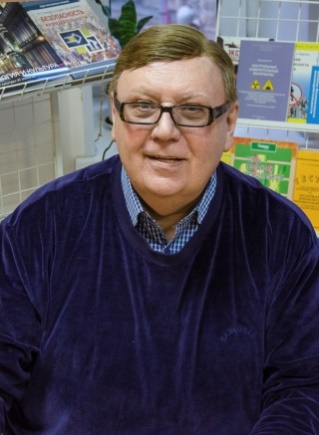 ЮНЕСКО, 17-19 мая 2021г.
Согласно новому докладу, опубликованному ЮНЕСКО накануне Всемирной конференции по образованию в интересах устойчивого развития, которая проходит в режиме онлайн из Берлина (Германия) с 17 по 19 мая (https://www.youtube.com/watch?v=06FzinLxEo0  ссылка на конференцию 18.05.21.), образование не готовит учащихся в достаточной степени к адаптации, принятию мер и реагированию по отношению к изменению климата и экологическим кризисам.
«Образование должно готовить учащихся к пониманию текущего кризиса и формированию будущего мира. Ради спасения нашей планеты мы должны изменить наш образ жизни, способы производства, потребления и взаимодействия с природой. Включение образования в интересах устойчивого развития во все учебные программы должно повсеместно стать основополагающим элементом».
Одрэ Азуле, Генеральный директор ЮНЕСКО
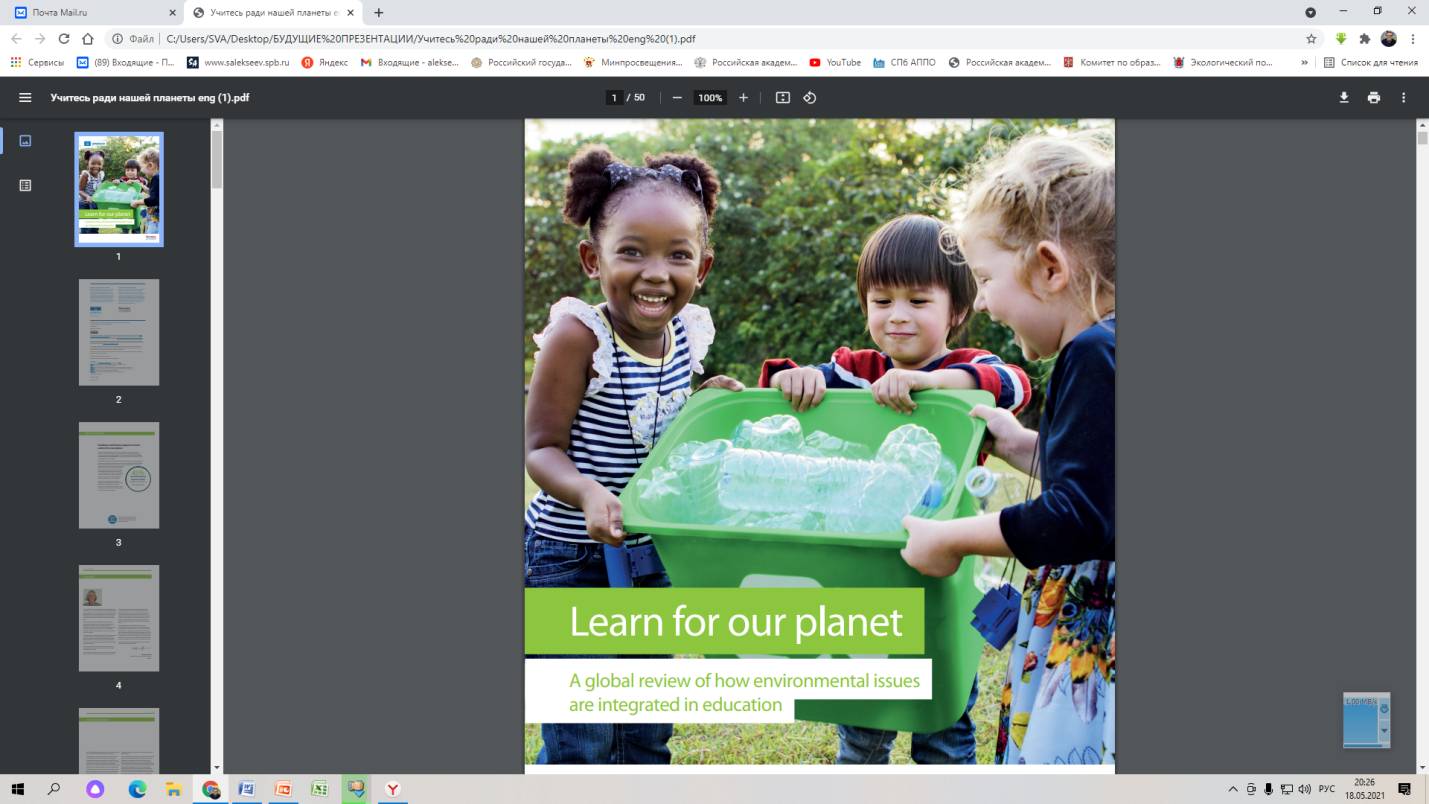 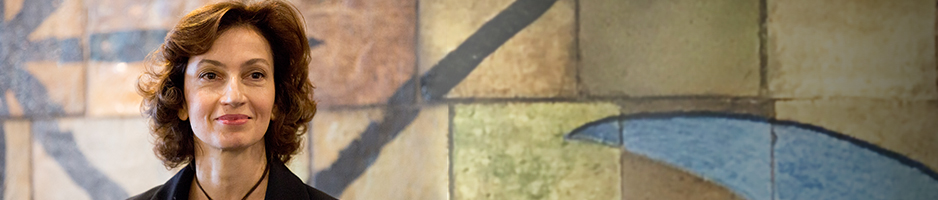 1.Образовательная экосистема
Экосистема как экологическая система  («озеленение» программ, формирование экологического стиля жизни, «зеленые индикаторы» образовательной среды, инновационные технологии  и др. );
Экосистема как экономическая система (: зеленая экономика, экономика знаний, инновационный характер управления, венчурный проекты в области развития образования, инновационные технологии и др.) ;
Экосистема как социальная («домашняя») система (безопасный и здоровьесозидающий характер, комфортность условий, открытость и коммуникативность, корпоративность и персонализация, инновационные технологии и др .). 
Таким образом, образовательная экосистема – это система образования в интересах устойчивого развития !!!
2. ЭКОЛОГИЧЕСКАЯ КУЛЬТУРА как цель и результат
Экологическая культура – это целостность , включающая следующие составляющие :
экологические знания (естественнонаучные, социогуманитарные, технические и др.);
экологическое мышление (способность установления причинно-следственных, вероятностных, прогностических и других видов связей);
экологическое сознание ( совокупность экологических и природоохранных представлений, мировоззренческих позиций и отношения к природе, стратегий практической деятельности, направленной на природные объекты (В.А.Ясвин);
экологически оправданное поведение, характеризуемое переходом экологических знаний, экологического  сознания и мышления в повседневную норму поступка;
культура чувств- моральный «резонанс», сочувствие, переживание, благоговение перед жизнью (по А.Швейцеру).
3. ПРИОРИТЕТ ЭКОЛОГИЧЕСКОГО ОБРАЗОВАНИЯ
Приоритет формирования экологической культуры -  внеурочная деятельность и дополнительное образование детей.
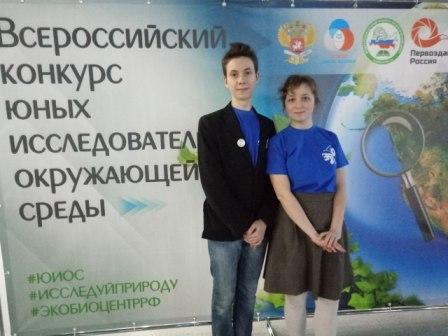 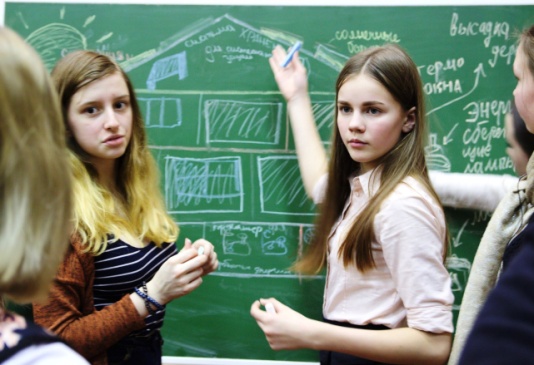 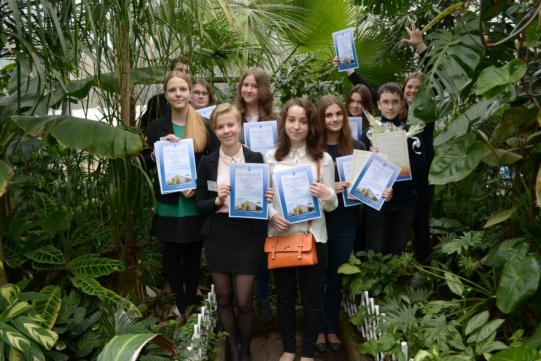 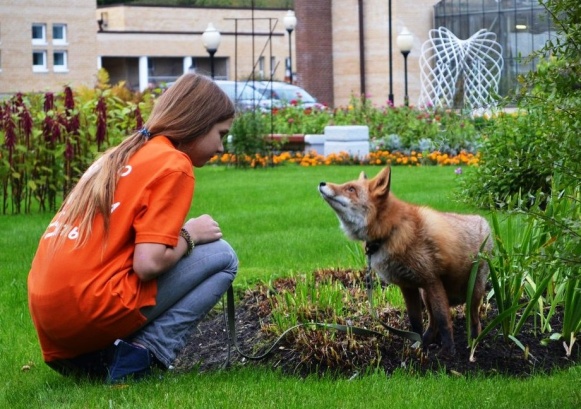 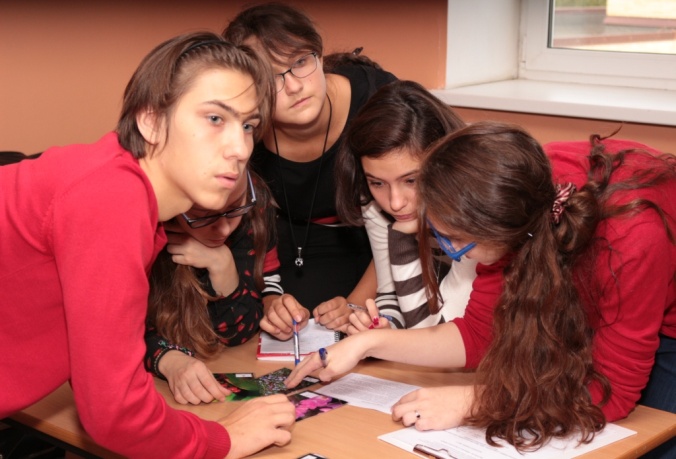 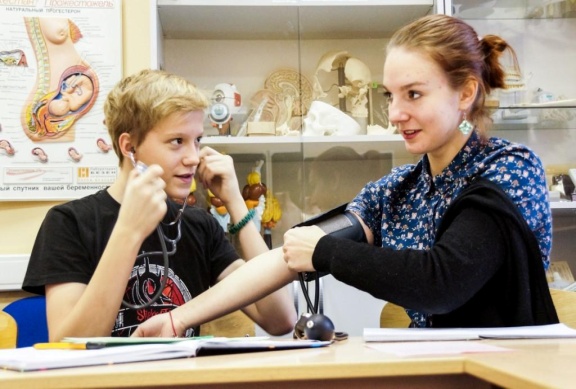 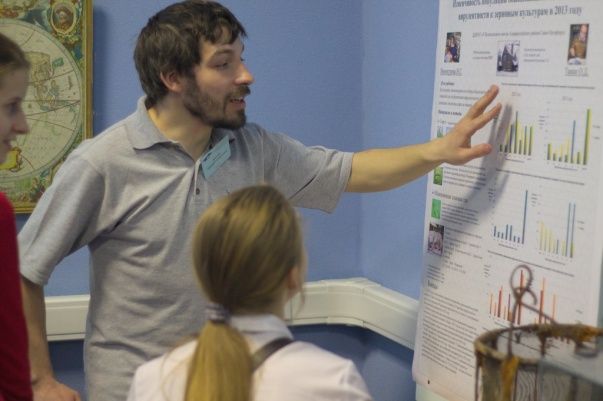 4. «12 уроков для 21 века» – для всех педагогов (Алексеев С.В.)
Урок 1. От неустойчивого мира – к миру устойчивому : стратегия устойчивого развития
Урок 2. Естественный и искусственный интеллект : результаты соревнования
Урок 3. Цифровизация  жизни, общества и образования : возможности и риски
Урок 4. Образовательная экосистема города, района, школы
Урок 5. Эволюция идей в работах Римского Клуба
Урок 6. Проектируем повестку устойчивого развития
Урок 7. Будущее, которое мы хотим…
Урок 8. Образование, которое мы хотим…
Урок 9. Качество жизни и качество образования
Урок 10. Инновационные модели современного образования
Урок 11. Менеджмент качества образования
Урок 12. Разработка и концептуальное обоснование проектов «Умный вуз» , «Умная школа», «Умный детсад», «Умный колледж»
5. интеграция экологического образования и  экологического просвещения
ЭО = В + О + Р    ОБРАЗОВАНИЕ
                 ЭП = В + И (И1+И2+И3) + Р  ПРОСВЕЩЕНИЕ
И1-состояние ОС; 
И2-использование ресурсов; 
И3-экозаконодательство
Воспитание  = Воспитание
Обучение  -------- Информирование
Развитие-------Распространение

ЭФФЕКТ «ДВОЙНОГО ВОСПИТАНИЯ»
[Speaker Notes: Content Layouts]
6. Проект « Экология в цифре» ,
Цифровая платформа (цифровой учебник) формирования экологической культуры : 
методический навигатор
предметный цифровой кинозал,
 предметная цифровая библиотека,
 инфоуроки,
 сайт экспертов,
 цифровая игротека, 
цифровая лаборатория,
 самооценка и др. 








Образовательный центр Института мировых ресурсов:  www.wri.org/enved. 
Образовательный центр института мировых ресурсов: http://www.wri.org.
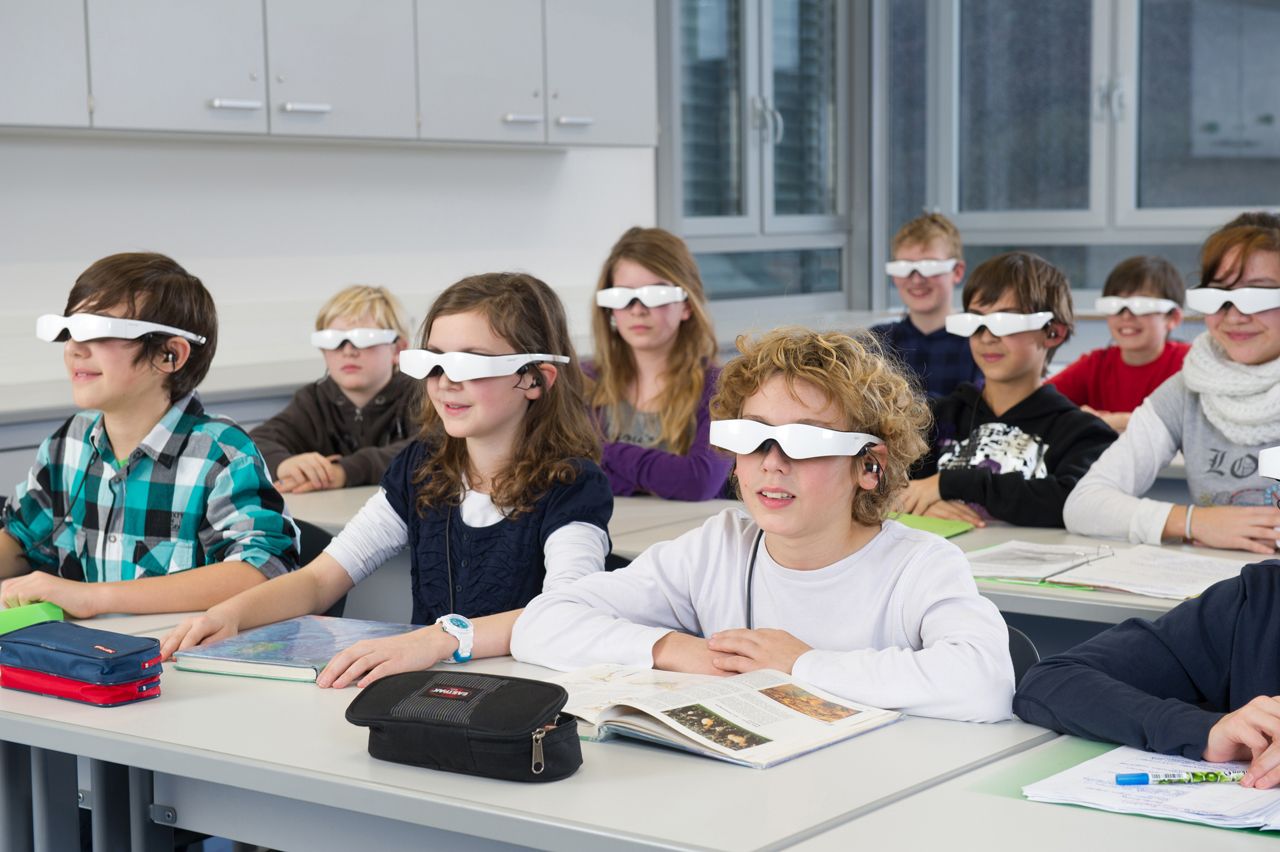 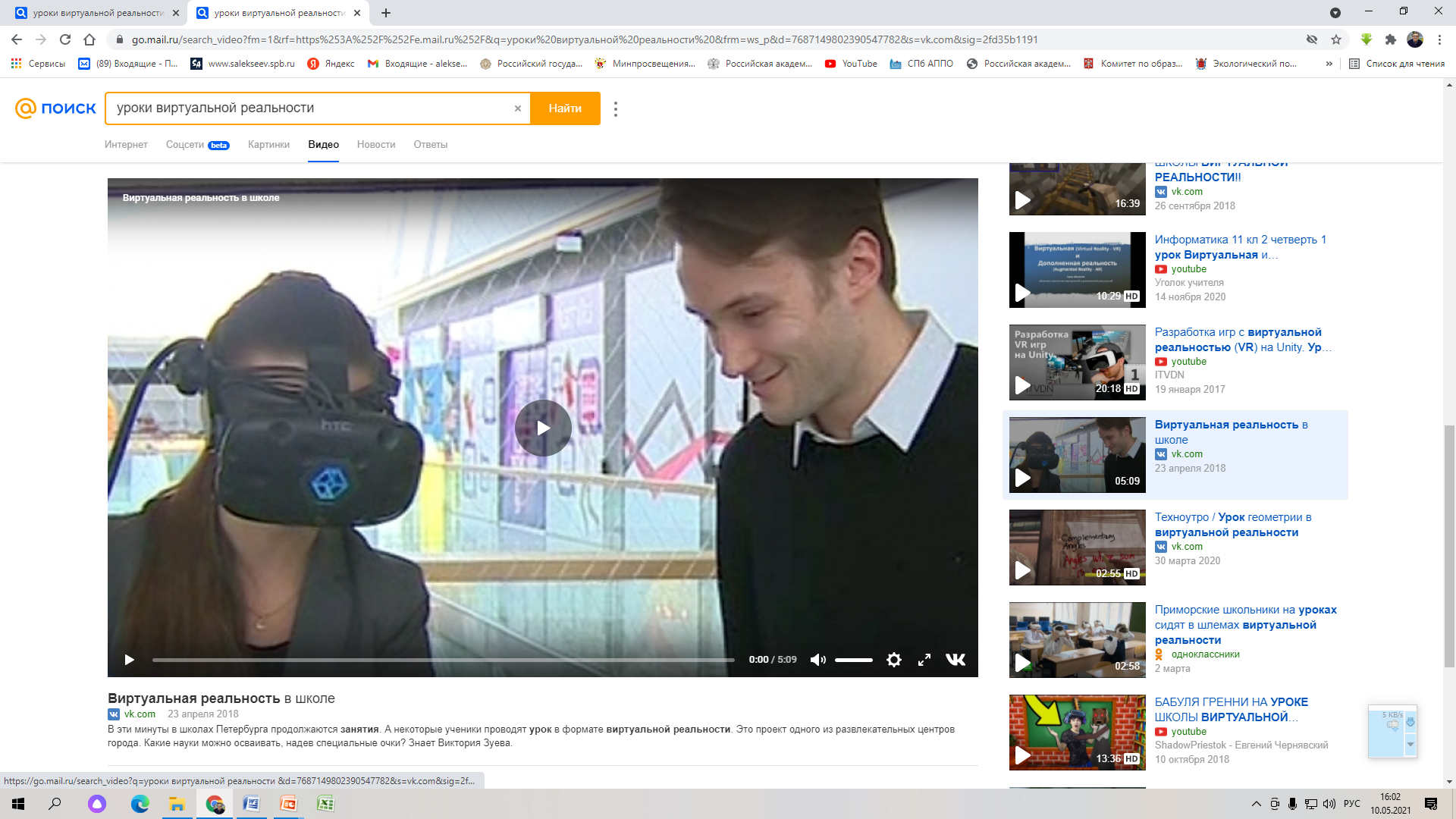 7. ЭКОЛОГО-ОБРАЗОВАТЕЛЬНЫЕ ПРОЕКТЫ
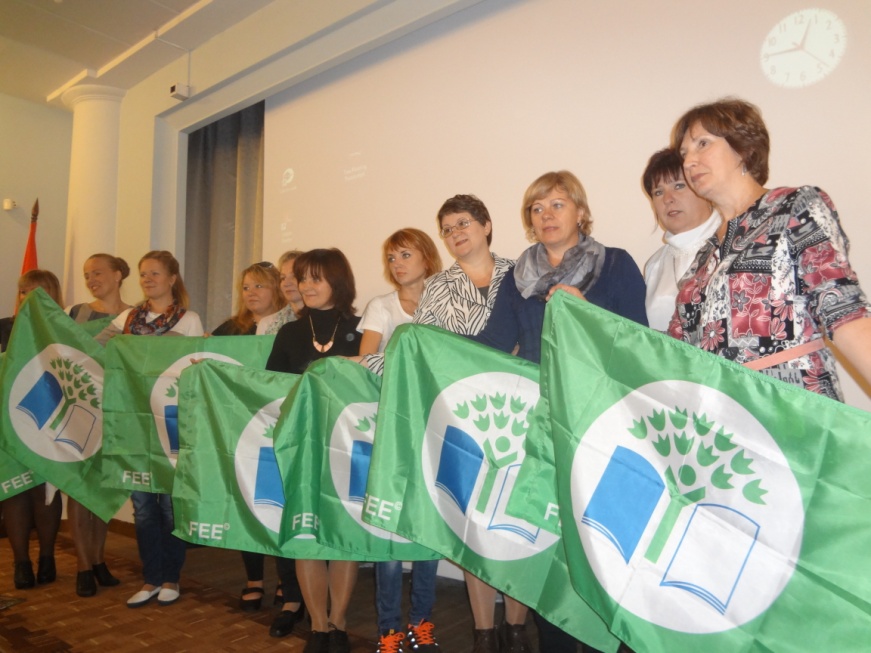 Наука - школе (РАН)
Экосоветники в школах (Друзья Балтики, Финляндия)
Энергосбережение «ШПИРЭ» (европейский проект)
Международная программа «Эко-школы / Зеленый флаг»
Школьный экологический сертификат (Россия, Австрия)
На природу в любую погоду (Россия, Швеция)
Измерение экологической культуры (Россия, Финляндия)
Концепция непрерывного экологического просвещения населения Санкт-Петербурга (СПб.)
Цифровая платформа персонифицированного образования (курс ОБЖ) (Фонд Сбербанка)
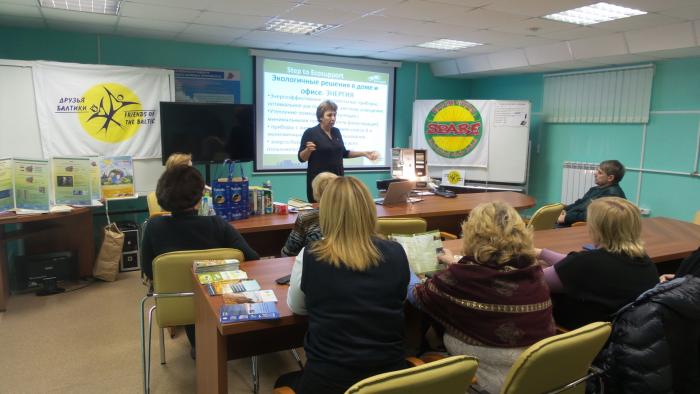 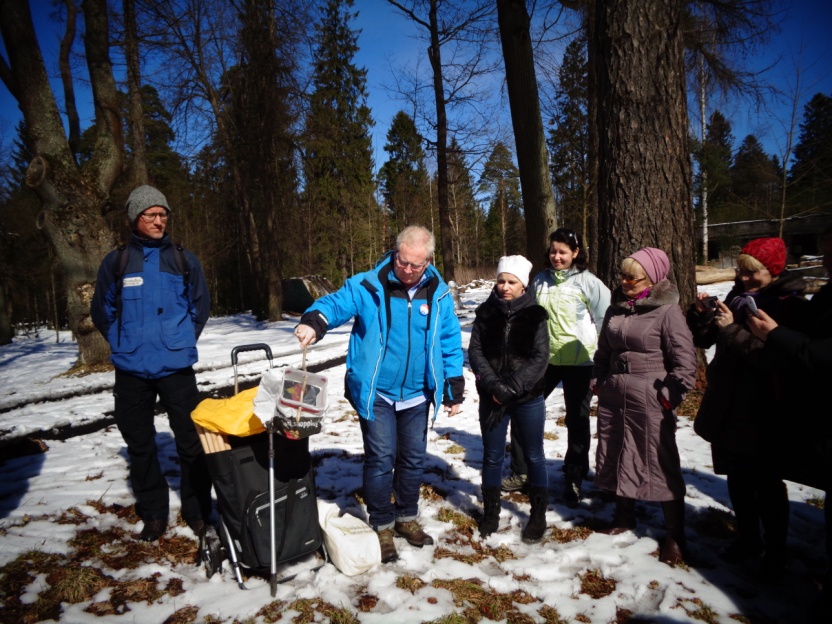 8. Изучение экоосведомленности ( информированности. грамотности, культуры): российско-финский проект 2021-2022гг.
Гугл-анкета на трех языках : русском, английском, финском.
Ядро- 21 вопрос –для всех; 9 вопросов – по категориям респондентов : работающее население, обучающееся население, неработающие и необучающееся. Итого :30 вопросов.
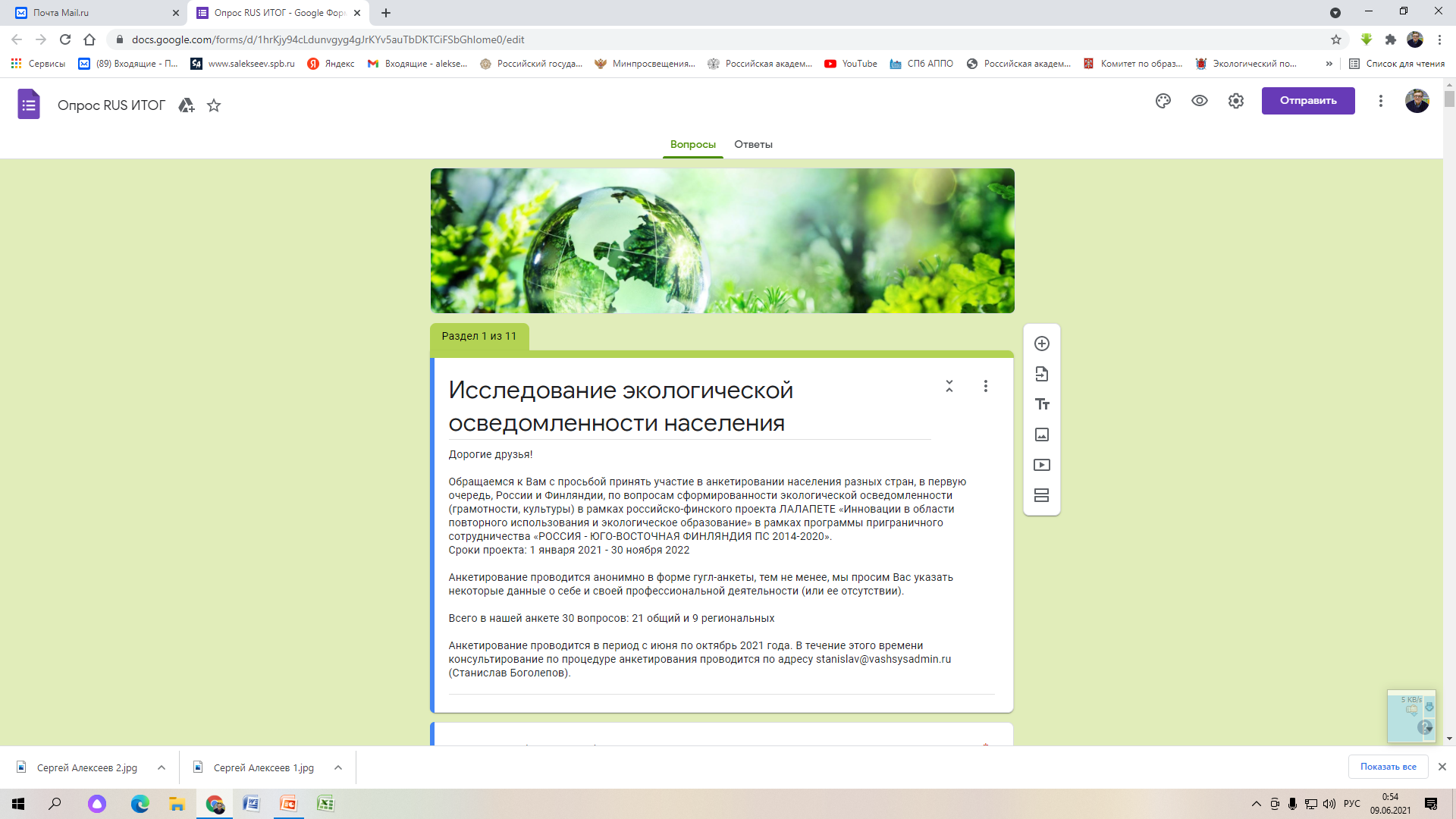 9.Экологический диктант
Анкета 1 (12-17лет)
Анкета 2 ( старше 18 лет без специального образования)
Анкета 3 (эксперты, студенты, специалисты)
Анкета 4 (сотрудники организации)
Анализ содержания 25 вопросов анкет  приводит к обозначению следующих блоков тестовых заданий :
1.Естественнонаучные аспекты проблем (физические, химические, биологические, географические)
2.Экологические аспекты проблем
3.Вопросы природопользования и охраны окружающей среды
4.Проблема отходов
5.Проблема ООПТ
Несколько вопросов касались истории природоохранного движения, 
экологического законодательства и др.
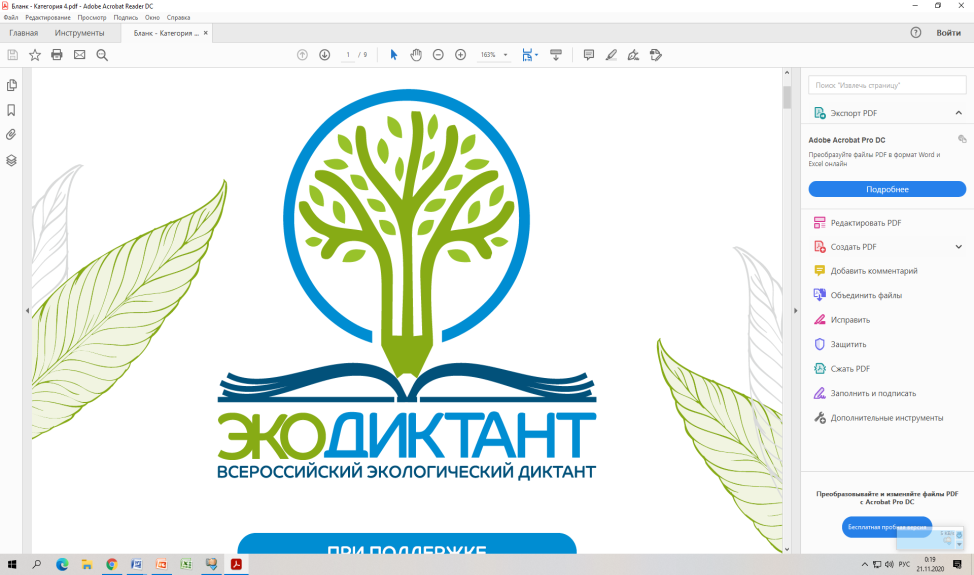 10. Проект  конкурса «УЧИТЕЛЬ ЭКОЛОГИИ»
11. Объединяемся ( учителя здоровья, экологии, ОБЖ)
Экологические советы, службы здоровья, клубы безопасности…
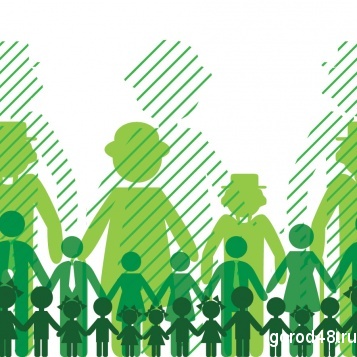 12. Международный журнал «ЭКОПОЭЗИС: экогуманитарные теория и практики»
Ассоциация школ ЮНЕСКО
30 апреля 2021 года Конференция   учащихся и  педагогов  ассоциированных школ ЮНЕСКО « Образование, которое мы хотим: диалог поколений».
Совпадение : счастливые люди (и дети , и педагоги)
                       радость и юмор
                       труд и учеба с удовольствием
                       безопасность и здоровьесбережение
                       комфортное по объему, темпу, месту обучения
                       мечта и фантазии
                       активность на уроках и вне уроков и др.




Это составляющие индекса детского  благополучия  ( 10-летие Детства)   , индекс качества жизни  детей и подростков в школе.
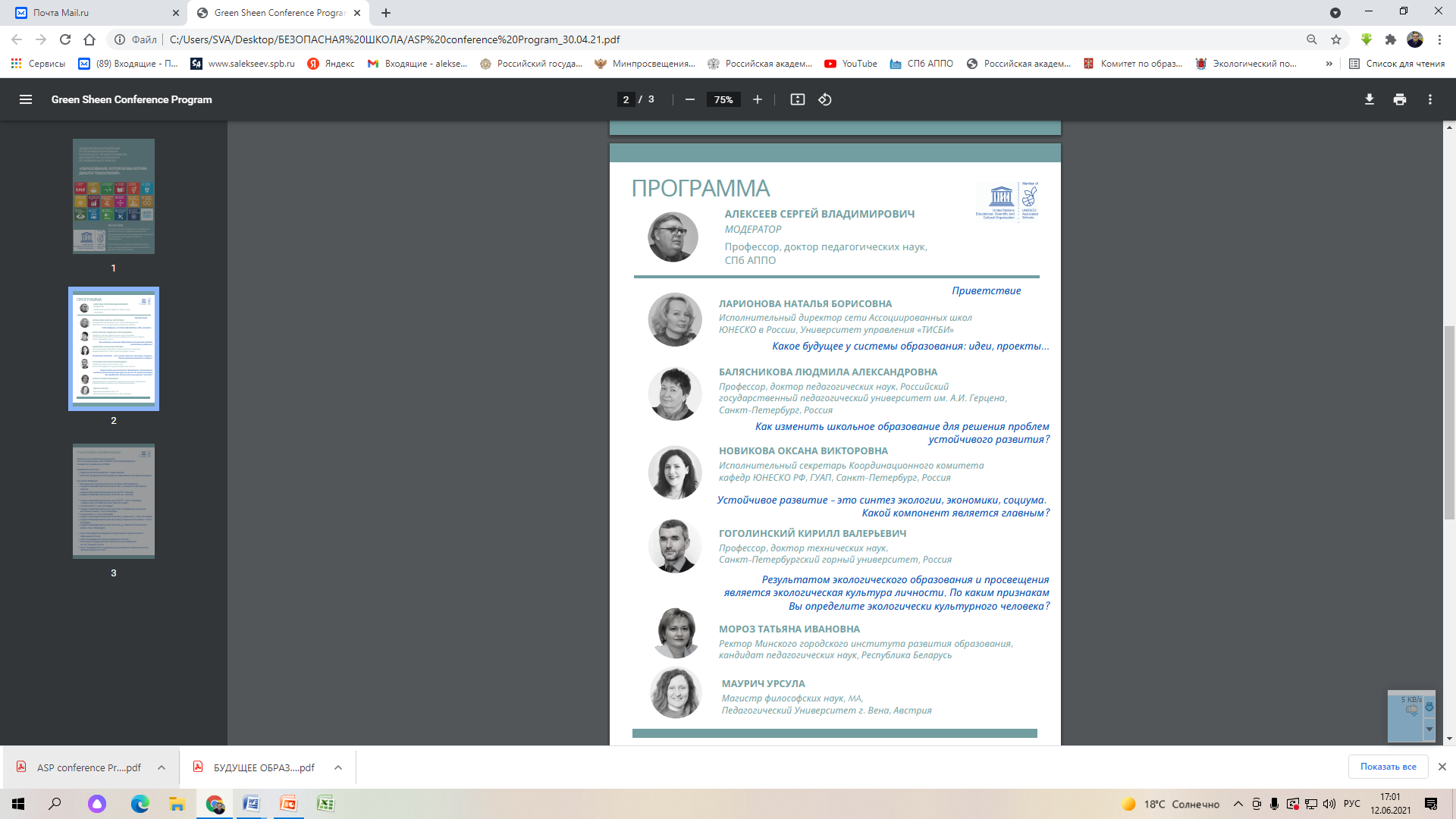 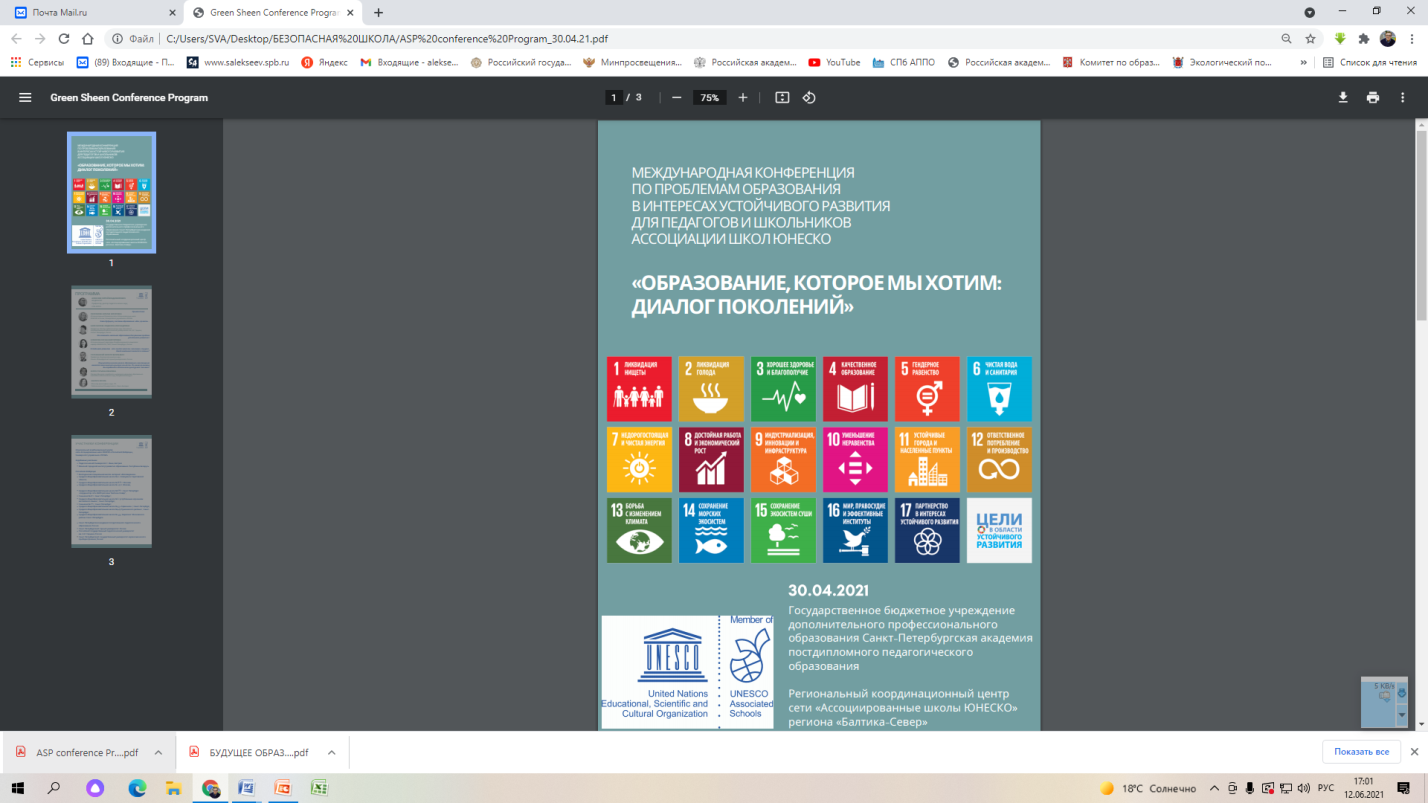 Спасибо за внимание !